Презентация к уроку русского языка во 2 классе по теме «Разделительный мягкий знак»Подготовила Журавлева В.В. 258-964-577
Добытое   трудом   
с   радостью
и  принимается,  
и  сохраняется, 
а  что  получено  без  труда, 
 то быстрее   исчезает
Что могут обозначать
 эти числа?
6
е
30
7
ё
10
и
32
ю
33
я
ь
?
Ь
Ь
Разделительный мягкий знак
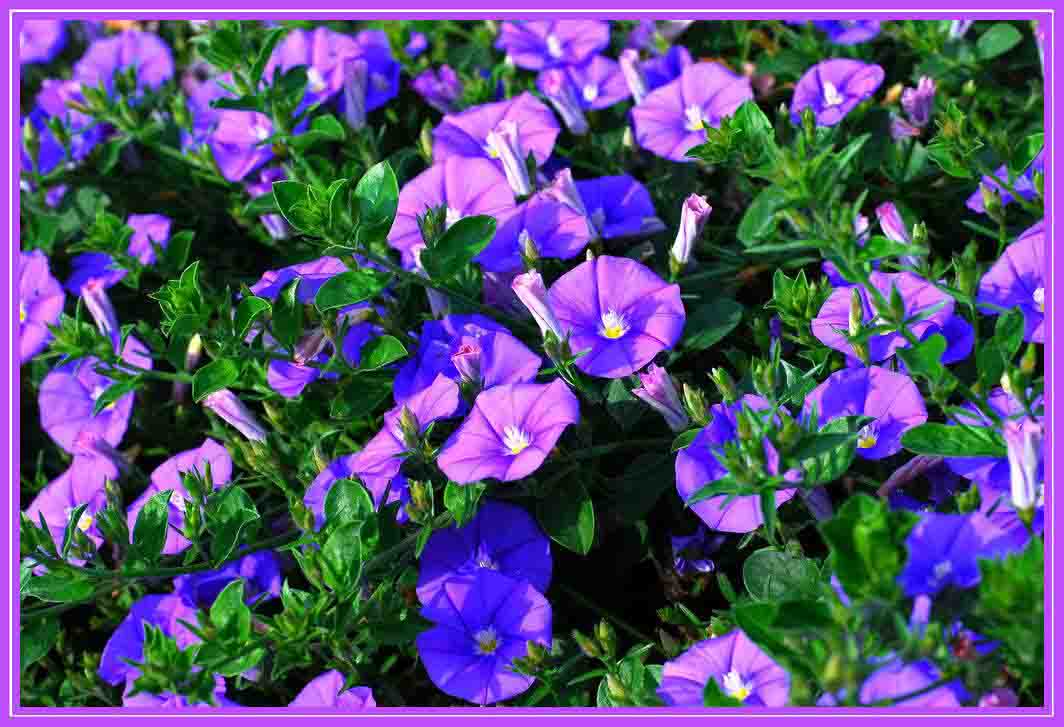 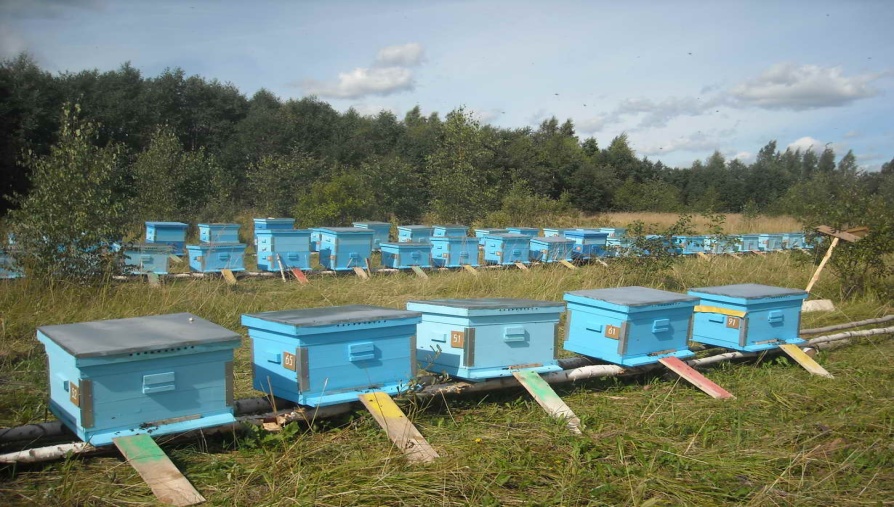 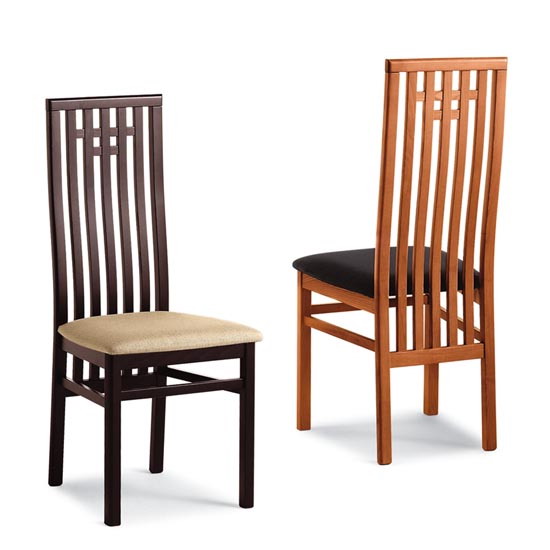 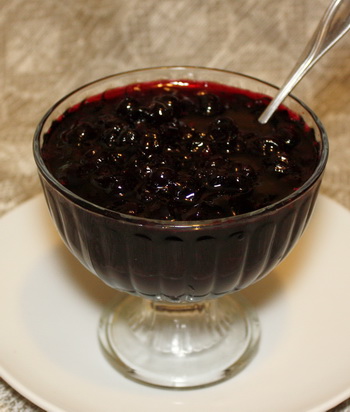 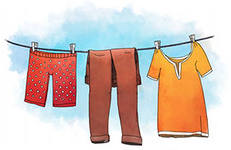 Разделительный мягкий знак
Ю
е
Ь
Ё
Я
и
Вставь слова с  разделительным ь,  которые подходят  по смыслу
На             …  появились   молодые
…         .
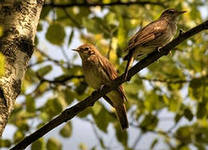 …           дружно   строят  свой дом – 
муравейник.
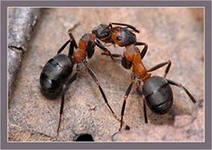 Весной так чудно поют …          .
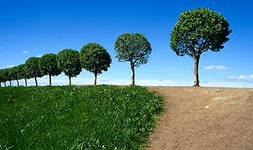 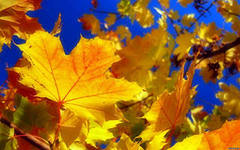 деревьях
листья
соловьи
Муравьи
Вставь слова с  разделительным ь,  которые подходят  по смыслу
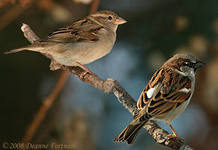 В лужах купаются   …
воробьи .
Котик    пришёл   к       …   
       напиться.
ручью
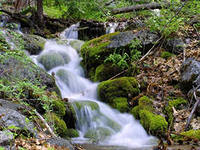 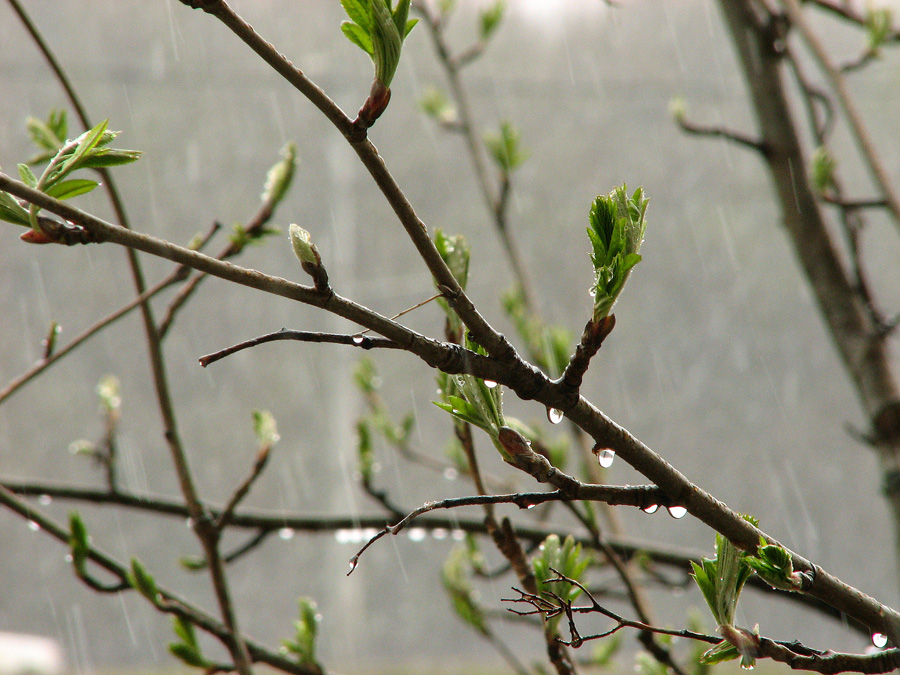 Весной   дожд…      прол…ёт – капли    не    видат…  .
Добытое   трудом   
с   радостью
и  принимается,  
и  сохраняется, 
а  что  получено  без  труда, 
 то быстрее   исчезает
По дороге знаний смело путь держи,
Даже, если трудно, ты вперёд иди!
Рефлексия
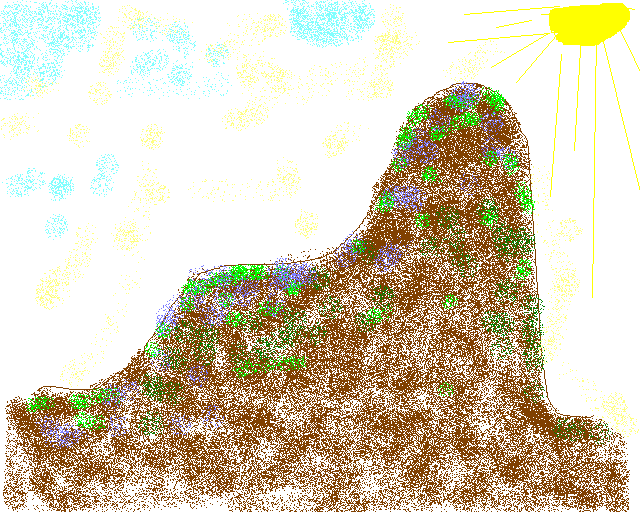